Managing Student Expectations for Online Learning
A quick film...
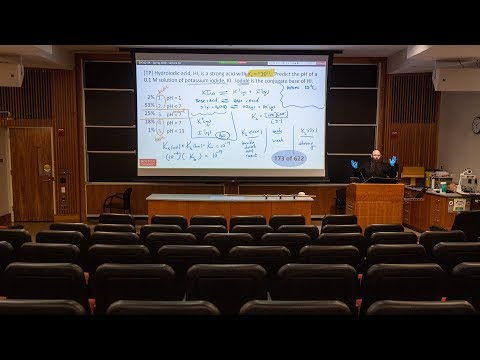 Establishing trust with dedicated online syllabi
Dedicated online syllabi can clarify:

Office hours
Assessment rubrics
Access to library resources
Synchronous delivery vs. Asynchronous delivery
‘Online office hours’
Discussion thread related to course assessments

Open ‘collaborate’ session at a designated time

Students and instructors benefit when e-mail is kept to a minimumOther ideas for creating online office hours?
Assessment rubrics
Rubrics for class participation are especially important, as expectations surrounding participation are vague without them

Using examples could aid in clarifying a rubric

Sharing is caring! Writing rubrics presents an opportunity for collaboration amongst instructors and students

What are the barriers to employing rubric best practices?
Access to Library Resources
How will library resources be utilized or accessed in the Fall?

Will the library be open with social distancing protocols in place ? 

“On Reserve” items 

Material request service “click and collect”

Access to UNBC archive materials

Bookstore - textbooks are listed and available from bookstore website
Synchronous delivery vs. Asynchronous delivery
Asynchronous

Recorded lectures should be shorter than in-person lectures
Consistency in discussion board moderation

Synchronous

Encourage students to share video
Explicit opportunities for interaction
Final thoughts...
How do you envision managing student expectations for online learning?
[Speaker Notes: 6 pillars or learning plus Excellence]